Early childhood education and care in Croatia
Ivana Dobrotić
University of Zagreb, Faculty of Law, Department of Social Policy
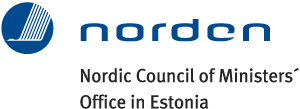 GDP growth rate
Source: Eurostat (2014)
employment rate, EU28 & HR
Source: Eurostat (2014)
Background
socialist period
until the 1980s - one year maternity leave (100%; mothers & fathers entitled)
ECEC - part of educational system; decentralized; lack of capacities & regional differences in ECEC availability, large educational groups etc.
reforms since the 1990
aimed at leave system and family benefits (e.g. three years leave, eligibility criteria, benefits level) 
ECEC - low priority
ECEC – main characteristics
6 months until the mandatory school age (nurseries/kindergartens/preschool)  
usually used on full-time basis
entitlement to preschool program from six years of age (250 hours as preparation for school) 
predominantly public providers
admission once per year
subsidies and eligibility criteria defined at local level
persistent regional differences in availability and affordability
ECEC - main reforms
pluralism of providers (1990s)
quality standards (1990s/2000s) – postponed
July 2013 
alternative forms of childcare (Act on Nannies) 
local communities are legally obliged to provide „preschool program” (one year before the school in duration of 250 hours – effective since September 2014)
% of children in ECEC 1990-2012
Source: Baran, Dobrotić and Matković (2013)
% of children in ECEC 2012, by counties
Source: Matković and Dobrotić (2013)
[Speaker Notes: stanje oba pokazatelja prvenstveno proizlazi iz razine ekonomskog razvoja pojedine županije. Naime, sustav predškolske skrbi u svom je financiranju decentraliziran i subvencionira se gotovo isključivo iz sredstava lokalnih proračuna pa su tako »bogatije« sredine tradicionalno imale veće mogućnosti za razvoj sustava, ali i za sufinanciranje boravka djece. Istovremeno, u imućnijim županijama veća je stopa radne aktivnosti pa tako i aktivnosti žena, a viši prihodi dodatno olakšavaju pristup uslugama skrbi. Stoga su se razvijenije županije češće nalazile u gornjem desnom kvadrantu oba grafikona, a manje razvijene županije, prvenstveno one u istočnoj Hrvatskoj, u donjem lijevom (slike 5. i 6.). U promatranom desetljeću koje karakterizira kontinuirani ekonomski rast u većini županija povećavale su se vrijednosti oba indikatora, ali nije došlo do većih razlika u relativnom poretku županija. Slijedom navedenog, možemo ponovno vidjeti da ovako postavljen sustav predškolske skrbi, bez mehanizama koji bi »balansirali« razlike među regijama, ne omogućava ujednačen pristup pravima. Iako se te nejednakosti ne produbljuju, još je uvijek zabrinjavajuća činjenica da se one održavaju već godinama.]
Leaves
Obliged maternity leave
(100%)
Parental leave
(100% with low ceiling)
Maternity leave
(100%)
mothers
mothers & fathers
mothers & fathers
Take-up?
Source: Dobrotić, Matković and Zrinščak (2013)
employment rates
Source: Dobrotić, Matković and Zrinščak (2013)
planned forms of childcare
used forms of childcare
Source: UNICEF (2013)
Source: UNICEF (2013)
Reasons for not attending ECEC
Difficulties parents face in ECEC
high price of childcare (29%)
child is often sick (22%)
big educational groups (22%)
parents have to buy too many things and bring them to childcare facility (15%)
frequent staff changes (8%)
adaptation of the child (7%)
Who is not attending the childcare?
16,3% of six year olds have never attended ECEC program
children of parents with lower educational status
children of parents with lower socio-economic status
preschool program 
duration below the recommended curriculum standard
problems with availability
Concluding remarks
ECEC low on political and public agenda (crisis!)
persistent regional differences in availability, affordability and quality of ECEC
mothers` employment rates!
grandparents important informal source of care # active ageing policy?
cultural norms on childcare!
children of parents of lower educational and socio-economic status are usually left out of the ECEC programs
References
Baran, J., Dobrotić, I., Matković, T. (2011). Development of public preschool education in Croatia: changes of paradigm or path dependency? Napredak: časopis za pedagogijsku teoriju i praksu, 152(3-4): 521-539
Dobrotić, I., Matković, T., Baran, J. (2010). Female employment and access to child care services in Croatia: is there a connection?. Revija za socijalnu politiku / Croatian journal of social policy, 17(3): 363-385. 
Dobrotić, I., Matković, T., Zrinščak, S. (2013). Gender equality policies and practices in Croatia – the interplay of transition and late Europeanization. Social Policy & Administration, 47(2): 218-240.
Dobrotić, I. (2013). Availability and reliance on early childhood education and care services, and other forms of care. In: N. Pećnik (ed.), How the parents and the community care about the youngest children in Croatia (pp. 166-179). Zagreb: UNICEF.
Matković, T., Dobrotić, I. (2013). Changes in early childhood education and care coverage in Croatia: national and county-level overview 1990-2012. Revija za socijalnu politiku / Croatian journal of social policy, 20(1): 65-73
Pećnik, N., Dobrotić, I. (2013). Parents` needs for the support and availability of services for parenting support: perspective of the representatives of local and regional communities. In: N. Pećnik (ed.), How the parents and the community care about the youngest children in Croatia (pp. 241-250). Zagreb: UNICEF
[Speaker Notes: Participation in early childhood education % of the age group between 4-years-old and the starting age of compulsory education Participants in early education (aged between 4-years-old and the starting age of compulsory education) - as % of inhabitants of the corresponding age group]